مشخصات سند
مشخصات مدرس
مشخصات بسته آموزشی
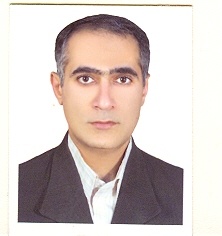 حیطه درس: بهداشت حرفه ای
تاریخ آخرین بازنگری: 7 اردیبهشت 1399
نوبت تهیه: 1
 نام فایل: BH-moraghebathae behdashti darmani shaghlin (moaienat shoghli-v-dorahee-v-vazaief behvarz dar anjame in mohienat-edit1
مهندس احمدرضا رهسپار
کارشناس ارشد مهندسی بهداشت محیط
مربی مرکز آموزش بهورزی شهرستان داراب
 دانشگاه علوم پزشکی و خدمات بهداشتی درمانی شیراز
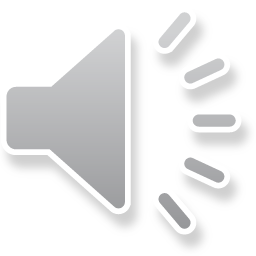 مراقبتهای بهداشتی درمانی شاغلین
(معاینات شغلی و دوره ای و وظایف بهورز در انجام این معاینات)
بهداشت حرفه‌ای
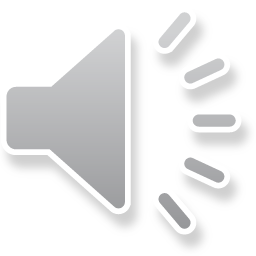 هدفهای آموزشی
انتظار می‌رود فراگیر پس از مطالعه این درس بتواند
انوع معاینات شغلی را نام ببرد.
دلایل معاینات قبل از استخدام بیان نماید.
دلایل معاینات پزشکی دوره ای بیان نماید.
دلایل معاینات پزشکی اختصاصی بیان نماید.
بخشهای مختلف پرونده پزشکی را نام برده و توضیح دهد.
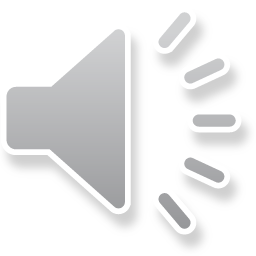 فهرست عناوین
انوع معاینات شغلی
اهداف معاینات قبل از استخدام
اهداف معاینات پزشکی دوره ای
اهداف معاینات پزشکی اختصاصی
بخشهای مختلف پرونده پزشکی
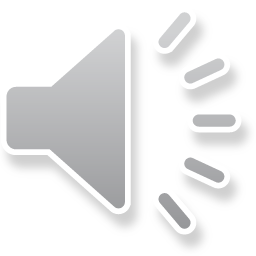 انوع معاینات شغلی
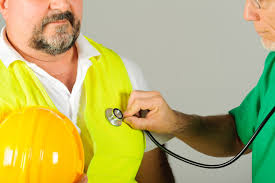 قبل از استخدام
معاینات پزشکی دوره ای
معاینات پزشکی اختصاصی
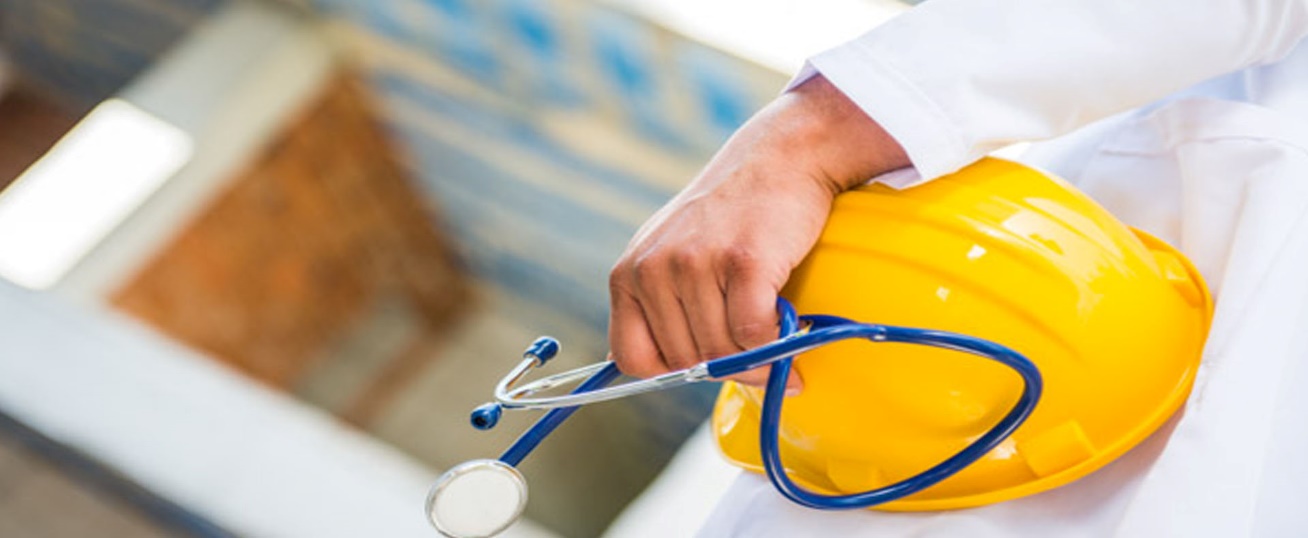 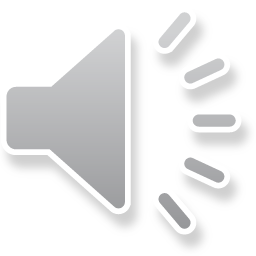 اهداف معاینات قبل از استخدام
تعیین استعداد بدنی و قابلیت شخص برای کار مورد نظر
حفظ صنعت و سرمایه و سلامت کارگران دیگر 
تعیین حدود سلامتی متقاضی و محدودیت‌هایی که باید در کار بعدی خود داشته باشد
تشخیص بیماری‌ها و درمان آنها
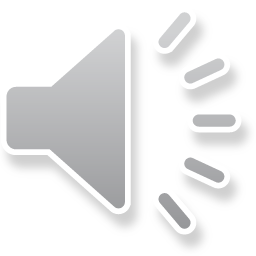 6
اهداف معاینات قبل از استخدام
تعیین بیماری ها و نواقص پیشین و ثبت در پرونده پزشکی
کشف بیماریهای مسری و جلوگیری از انتشار آنها
تعیین فواصل معاینات بعدی
تشکیل پرونده بهداشتی و استفاده آن در مراجعات بعدی
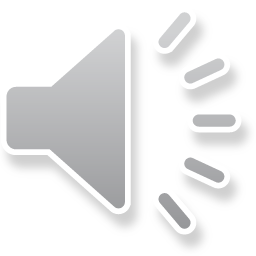 اهداف معاینات پزشکی دوره ای
تشخیص زودرس بیماریها و عوارض ناشی از کار و اقدام به درمان فوری آنها
توصیه برای تغییر شغل و یا محدود کردن افراد بیمار
تعیین اثر محیط کار بر سلامت کارگران
ارزشیابی روشهای پیشگیری و ایمنی
جلوگیری از انتقال و انتشار بیماریهای واگیر
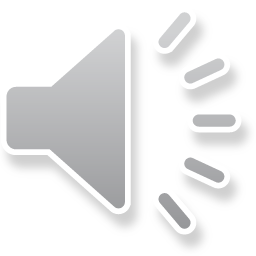 8
معاینات پزشکی اختصاصی
معاینات در موقع تغییر شغل یا بازگشت به کار
معاینات در موقع بازگشت به کار، بعد از بیماری  یا بعد از حادثه
معاینات اختصاصی کارگران مشاغل سخت و زیان آور
معاینات خروج از کار/ بازنشستگی
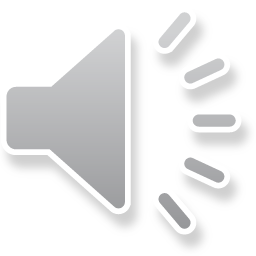 9
طب کار
هدف کلی: 
ارتقاء سلامت شاغلین با ارجاع به هنگام بیماران مشکوك به بیماری شغلی به پزشك
اهداف اختصاصی:   
اطلاع از طبقه بندی بیماریهای شغلی 
آشنایی با بیماری‌های شایع شغلی و معیارهای ارجاع بیماران مشکوك به بیماری شغلی به متخصص
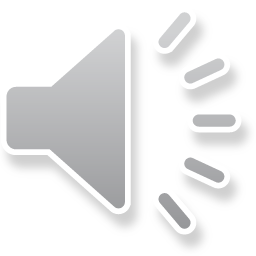 انواع خدمات در مراکز تخصصی طب کار
معاینات بدو استخدام (تعیین تناسب پزشکی برای ورود به محیط کار و احراز شغل خاص) 
معاینات دوره ای (تعیین تناسب پزشکی برای ادامه شغل خاص، بیماریابی شغلی)
 معاینات بازگشت به کار(تعیین تناسب پزشکی برای ادامه شغل خاص پس از یك دوره بیماری یا استعلاجی یا پس از تشخیص بیماری های ناتوان کننده در خارج از موعد معاینات دوره ای) 
معاینات خروج از کار/ بازنشستگی( ثبت اطلاعات سلامتی شاغل در پایان دوره کاری در صنعت یا سازمان)
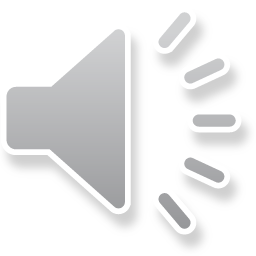 بخشهای مختلف پرونده پزشکی
1- مشخصات فردی شاغل
2-سوابق شغلی
3-عوامل زیان آور محیط کار
4-سابقه شخصی، خانوادگی و پزشکی (بر اساس پاسخ شاغل تکمیل می شود)
5- معاینات
 (عمومی، چشم، پوست مو ناخن، گوش حلق بینی، سر و گردن، پستان، ریه، قلب و عروق، شکم و لگن، کلیه و مجاری ادراری، تناسلی، سیستم عصبی، اعصاب و روان، اختلال خواب)
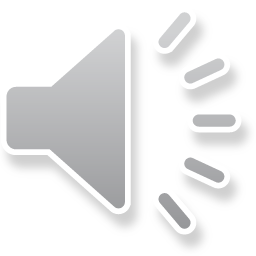 بخشهای مختلف پرونده پزشکی
6- آزمایشات (ادرار و خون )
7– پاراکلینیک 
(واکسیناسیون، اپتیومتری، سایر اقدامات پاراکلینیک از قبیل ادیومتری، اسپیرومتری، EKG ، یافته های رادیوگرافیک، بیولوژیک مانیتورینگ)
8- ثبت مشاوره ها و نتایج ارجاع ها
9- نظریه نهایی پزشک متخصص طب کار/ سلامت شغلی در خصوص کار شاغل
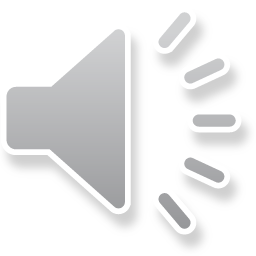 ماده قانونی مرتبط با معاینات شغلی
طبق دستورالعمل تامین سلامت کار در کارگاههای کوچک، وزارت بهداشت درمان و آموزش پزشکی، معاونت سلامت، مرکز سلامت محیط و کار، تیرماه1386
ماده 45: مطابق با ماده 92 قانون كار كارفرمايان /مديران ارشد در كارگاههاي موضوع ماده 1 اين دستورالعمل موظفند مطابق با دستورالعمل مصوب وزارت بهداشت،درمان و آموزش پزشكي حداقل سالي يكبار امكانات لازم جهت انجام معاينات شغلي شاغلين تحت پوشش خود را فراهم نمايند.
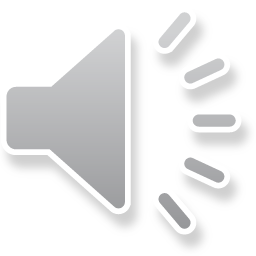 خلاصه و نتیجه گیری
از مطالب یاد شده در این فصل چنین بر می آید که ابتدای شروع هر شغلی بایستی وضعیت سلامت فرد بررسی  شده و توانایی جسمی و روحی فرد برای شغل مورد نظر تعیین گردد. با گذر زمان بدلیل وجود عوامل زیان آور در محیط های کاری، سلامتی افراد تحت تاثیر قرار گرفته و بایستی به صورت دوره ای نیز سلامت آنها بررسی گردد. در ضمن به دلایل خاص مانند خروج از کار یا تعطیلی موقت کار(مانند پاندمی کرونا) جهت بازگشت افراد بایستی معاینات اختصاصی در نظر گرفت.
بهورزان به عنوان یکی از اعضای تیم سلامت، آموزش می بینند تا با توجه به شغلهای موجود در روستا و نیاز شاغلین، آموزش داده و آنها را به انجام معاینات شغلی راغب نمایند
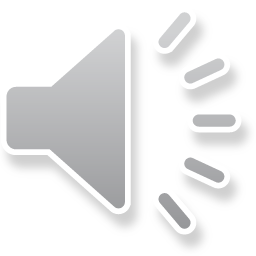 پرسش تمرین
انوع معاینات شغلی برای شاغلین را توضیح دهید؟
دلایل معاینات قبل از استخدام را بیان نمائید؟
دلایل معاینات پزشکی دوره ای بیان نمائید؟
دلایل معاینات پزشکی اختصاصی بیان نمائید؟
بخش‌های مختلف پرونده پزشکی بیان نمائید؟
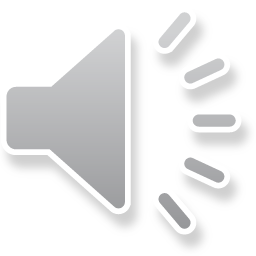 فهرست منابع:
مرکز سلامت محیط و کار،بسته آموزشي بهداشت حرفه اي، معاونت بهداشت
مرکز سلامت محیط و کار، بسته آموزشي  بهداشت حرفه اي و طب كار بر اساس بسته خدمت (شماره دو) ، وزارت بهداشت ،درمان و آموزش پزشکی، معاونت بهداشت،  بهار 1394
چوبینه، ع. امیرزاده، ن. کلیات بهداشت حرفه ای، انتشارات دانشگاه علوم پزشکی شیراز
مرکز سلامت محیط و کار، دستورالعمل تامین سلامت کار در کارگاههای کوچک، وزارت بهداشت درمان و آموزش پزشکی، معاونت سلامت
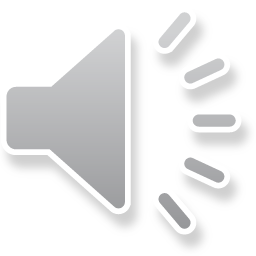 لطفاً نظرات و پیشنهادات خود پیرامون این بسته آموزشی را به آدرس زیر ارسال کنید
دانشگاه علوم پزشکی و خدمات بهداشتی درمانی شیراز
امور بهورزی معاونت بهداشت 
پست الکترونیک   Shiraz_behvarz@sums.ac.ir